Медичні інформаційні системи
Викладач Іщенко М.Л.
Інформаційні системи: Поняття та визначення
Концепції системи
Рисунок 1.1 Пиклад кібернетичних систем.
Інформаційні технології
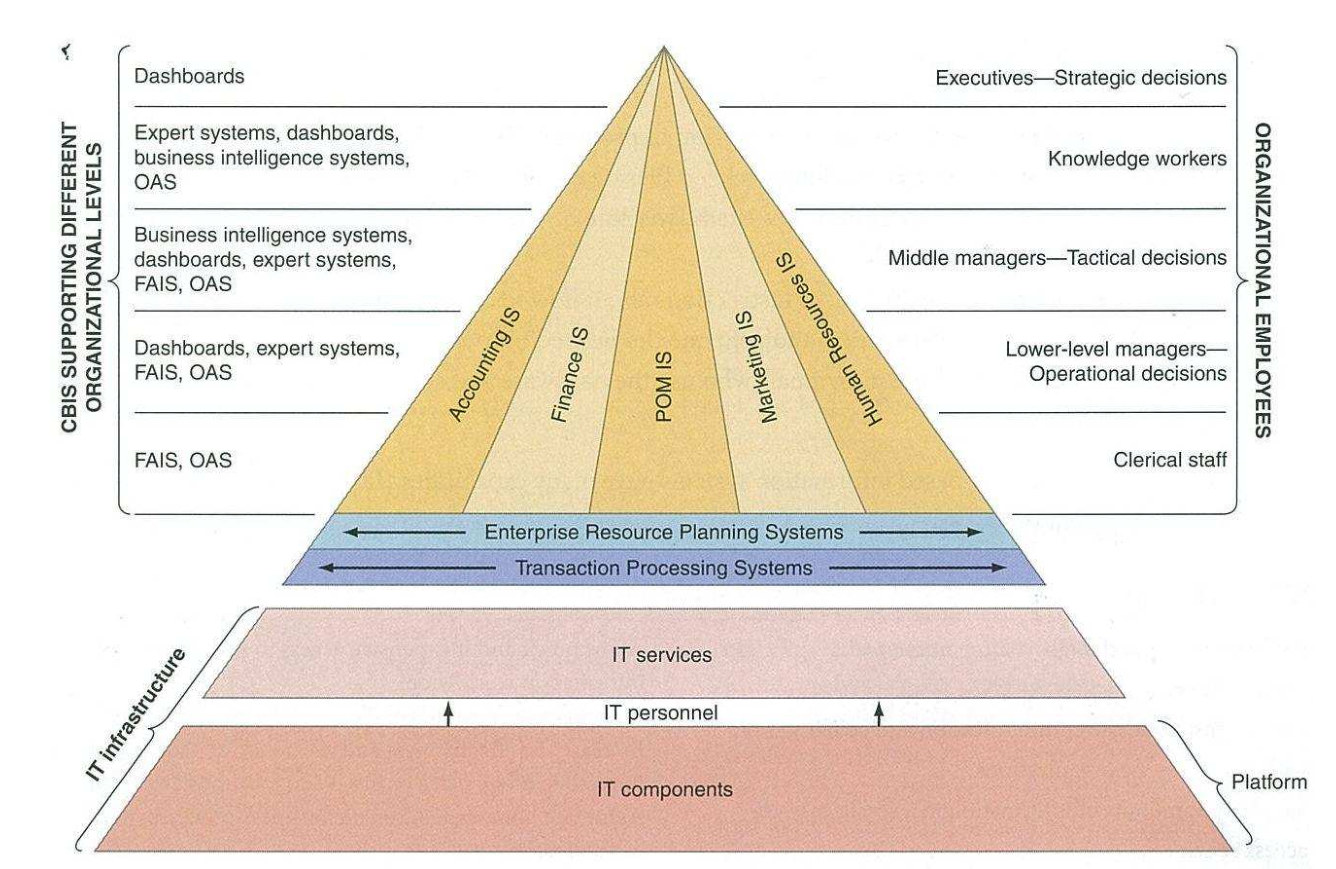 Рисунок 1.2 ІТ всередині організацї.
Комп'ютерні інформаційні системи
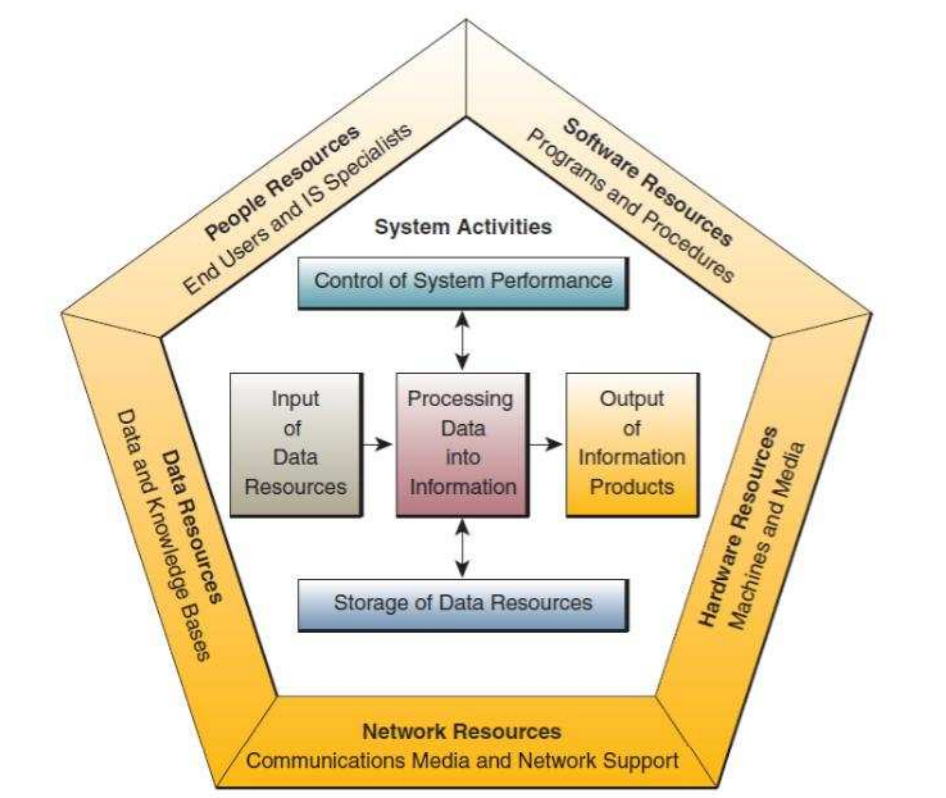 Рисунок 1.3 Модель інформаційної системи.
Роль інформаційних систем в організаціях
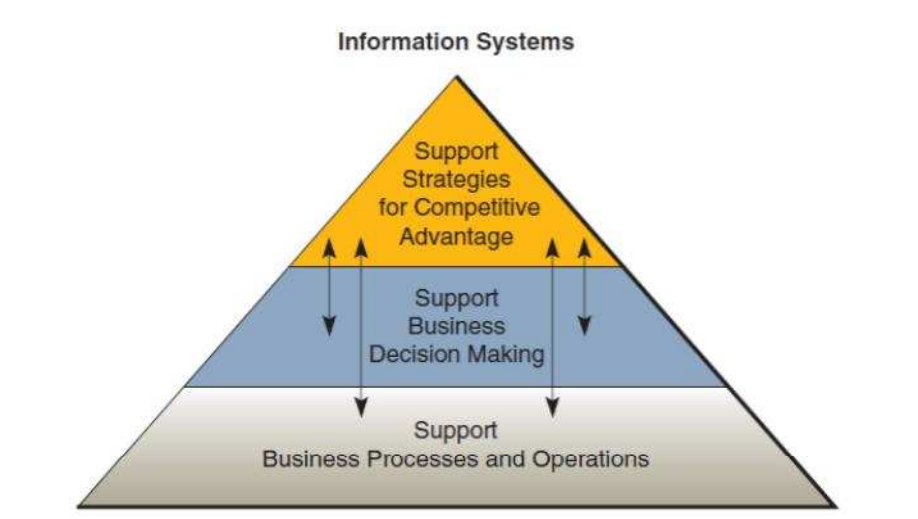 Рисунок 1.4 Фундаментальні ролі ІС в бізнесі.
Зацікавлені сторони в бізнес-середовищі/організації
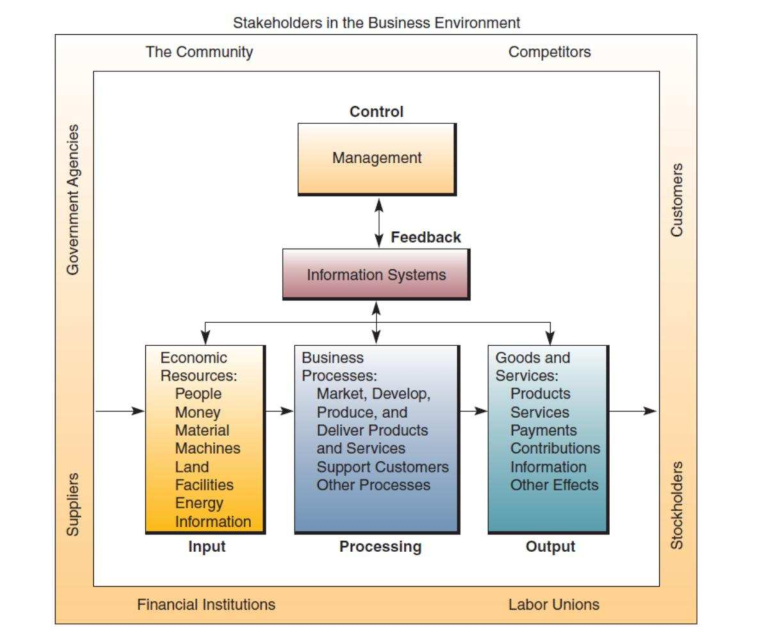 Рисунок 1.5 Зацікавлені сторони в бізнес-сердовищі/організації.
Типи інформаційних систем
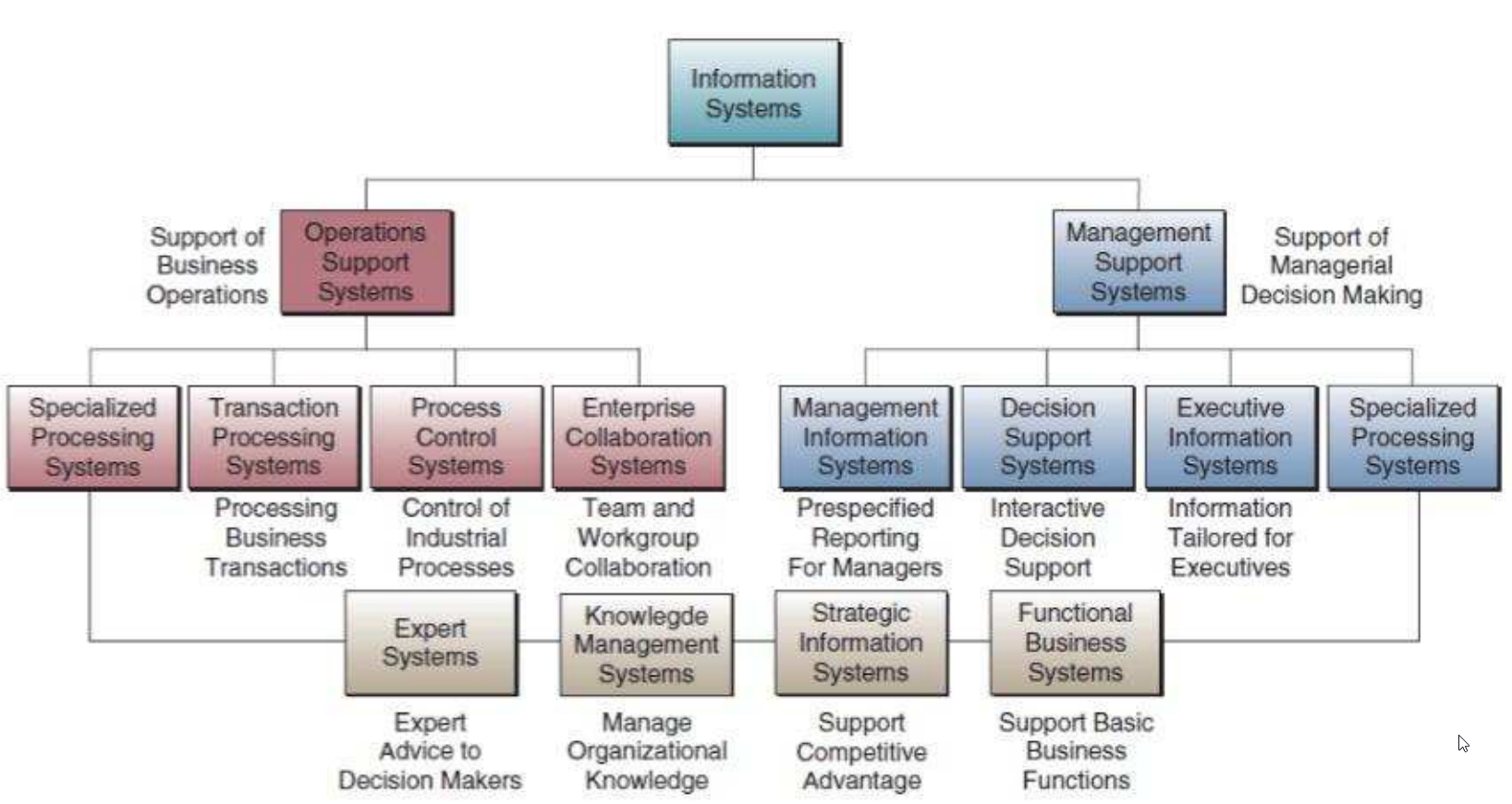 Рисунок 1.6 Типи інформаційнх систем.
Системи операційної підтримки
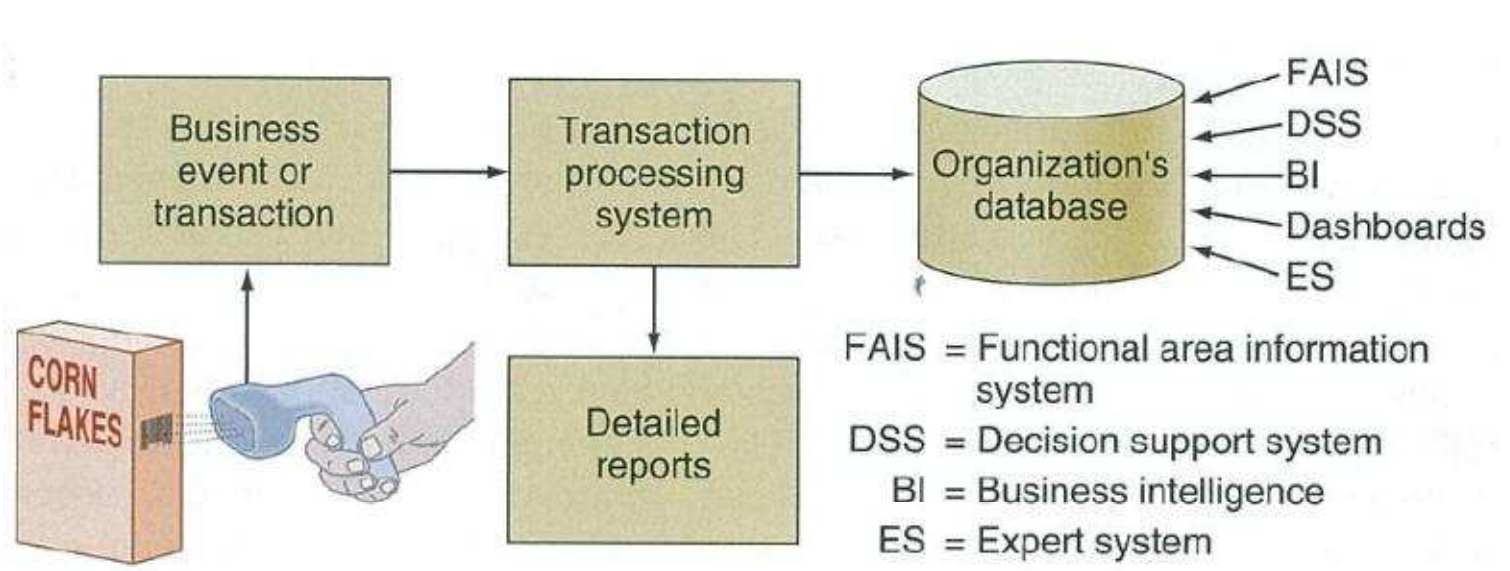 Рисунок 1.7 Системи обробки транзакцій.
SNOMED (Systematized Nomenclature of Human and Veterinary Medicine)
Таблиця 1.1. Розділи Міжнародної класифікації SNOMED